STARTING SCHOOL
Wraysbury Primary School
To help your child with the transition from home to school, it would be beneficial to work on these skills before he or she starts in September. 
We do understand that every child develops at different rates and staff will obviously be there to support the children.
KEY SKILLS TO PRACTISE BEFORE STARTING RECEPTION
HERE ARE OUR TOP

 
10
 
SKILLS TO PRACTISE 
(IN NO PARTICULAR ORDER)
PUTTING ON/TAKING OFF A COAT AND SHOES
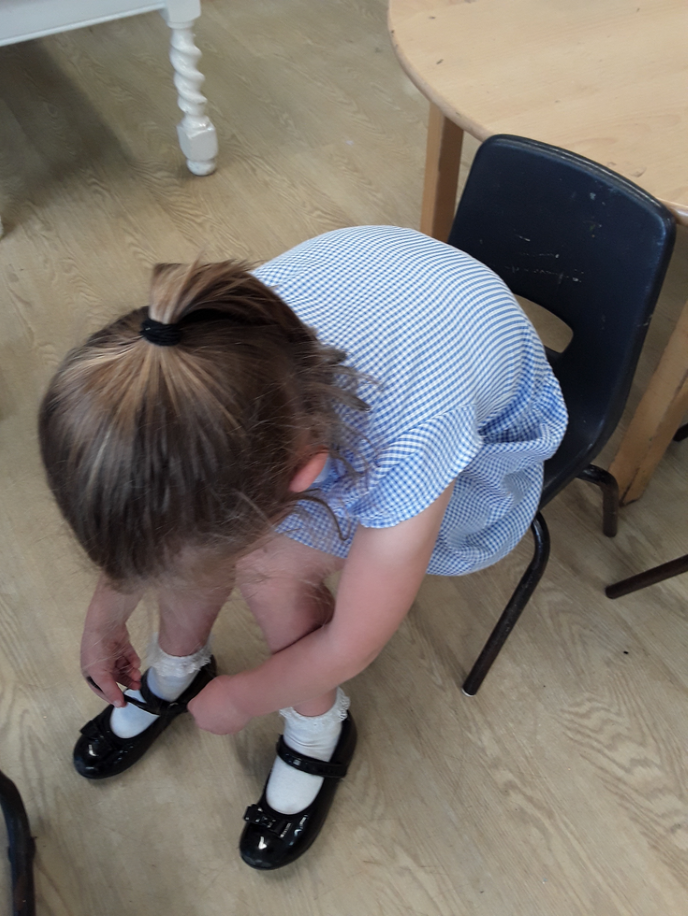 2.   LISTENING TO A STORY
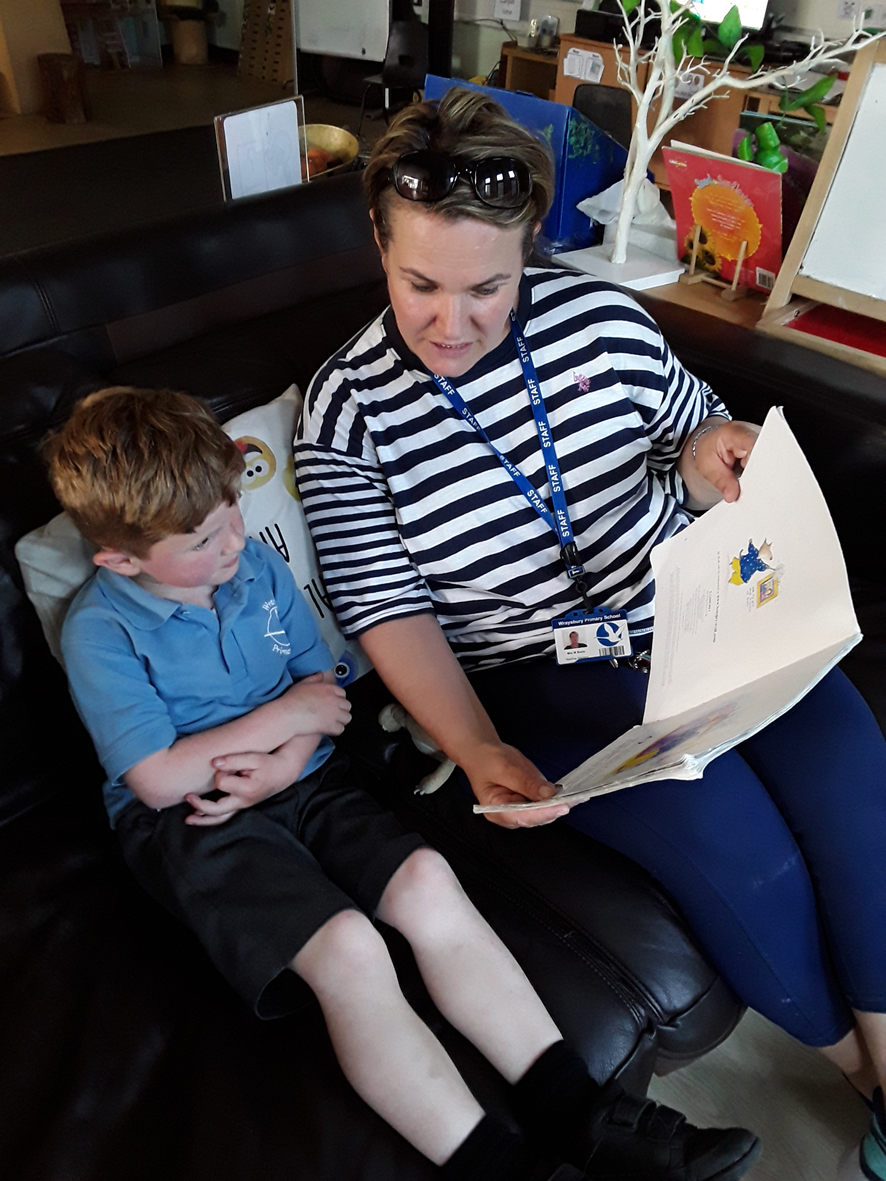 3.     GOING TO THE TOILET AND WASHING HANDS INDEPENDENTLY
4.   DRINKING FROM AN OPEN CUP
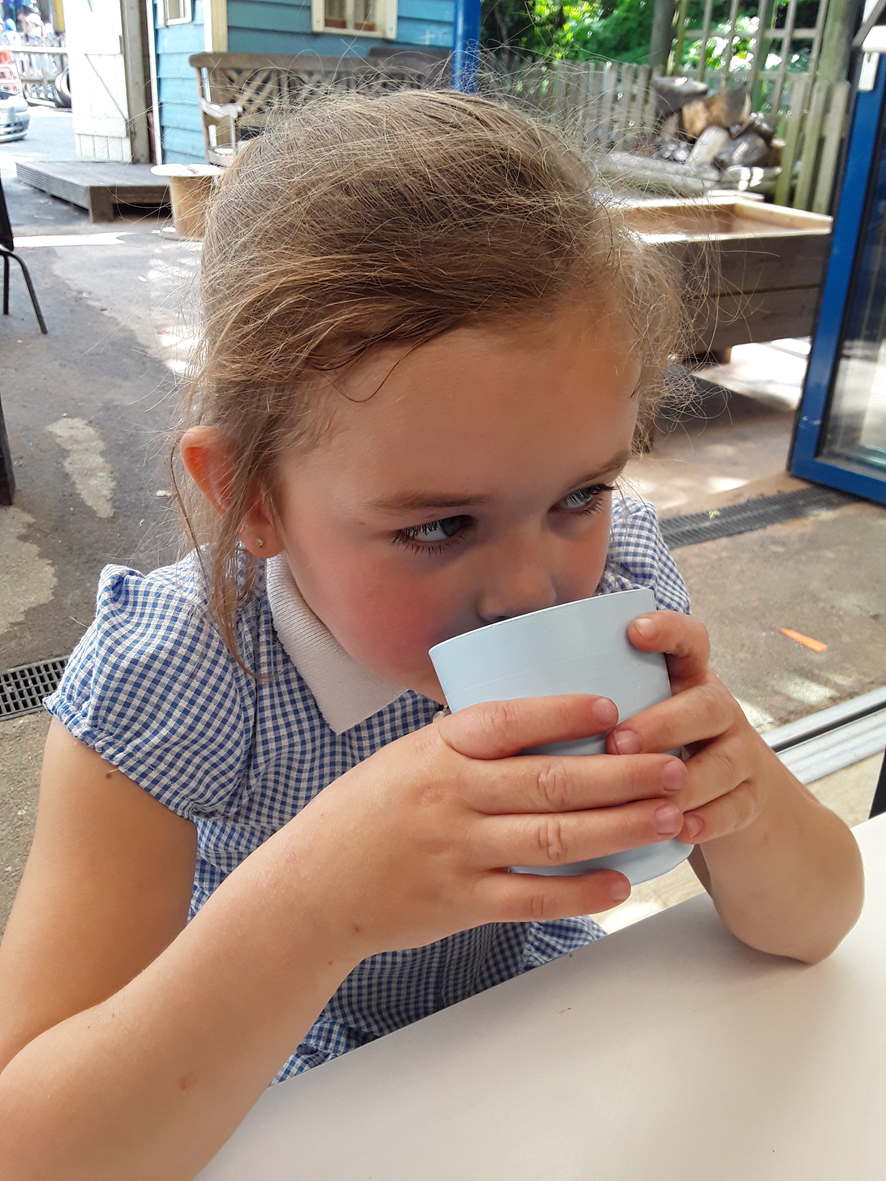 5.     USING A KNIFE AND FORK
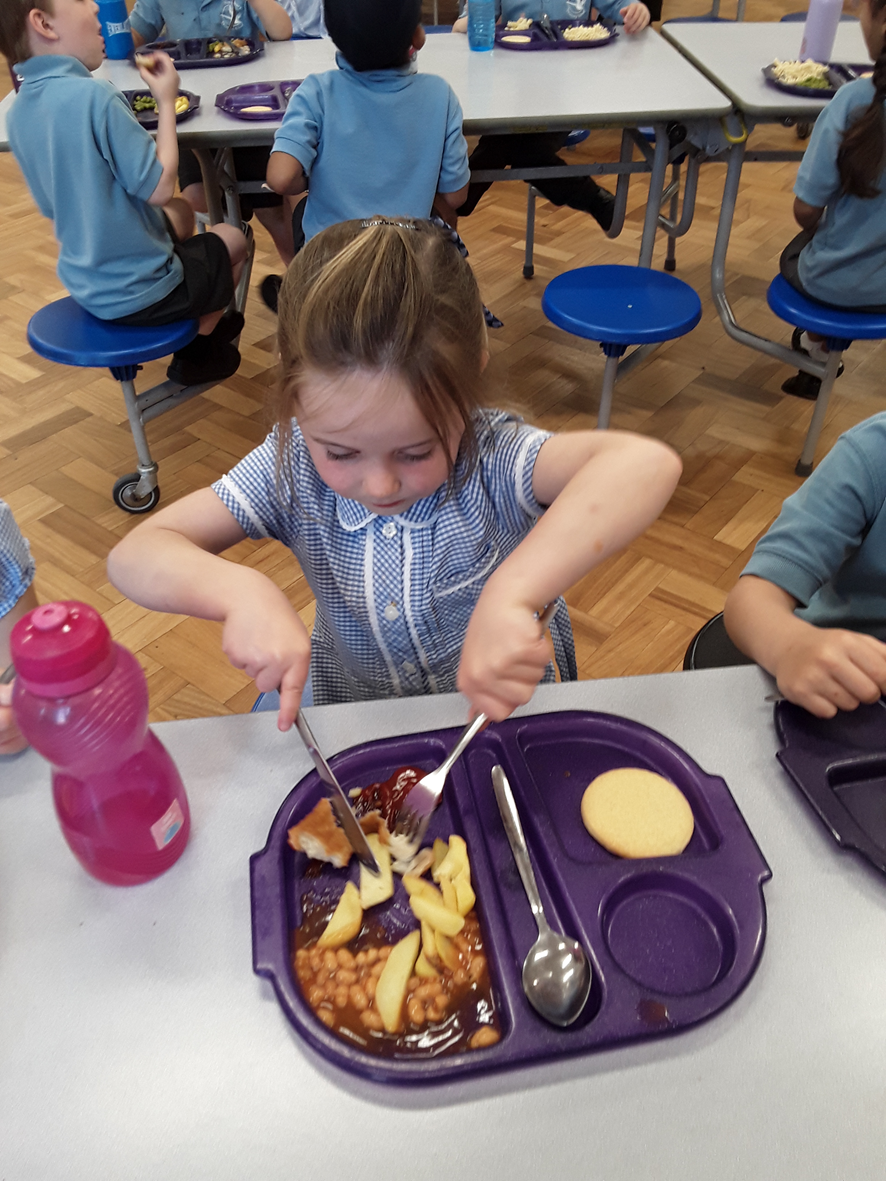 6.     RECOGNISING THEIR OWN NAME
7.     DRAWING AND PAINTING
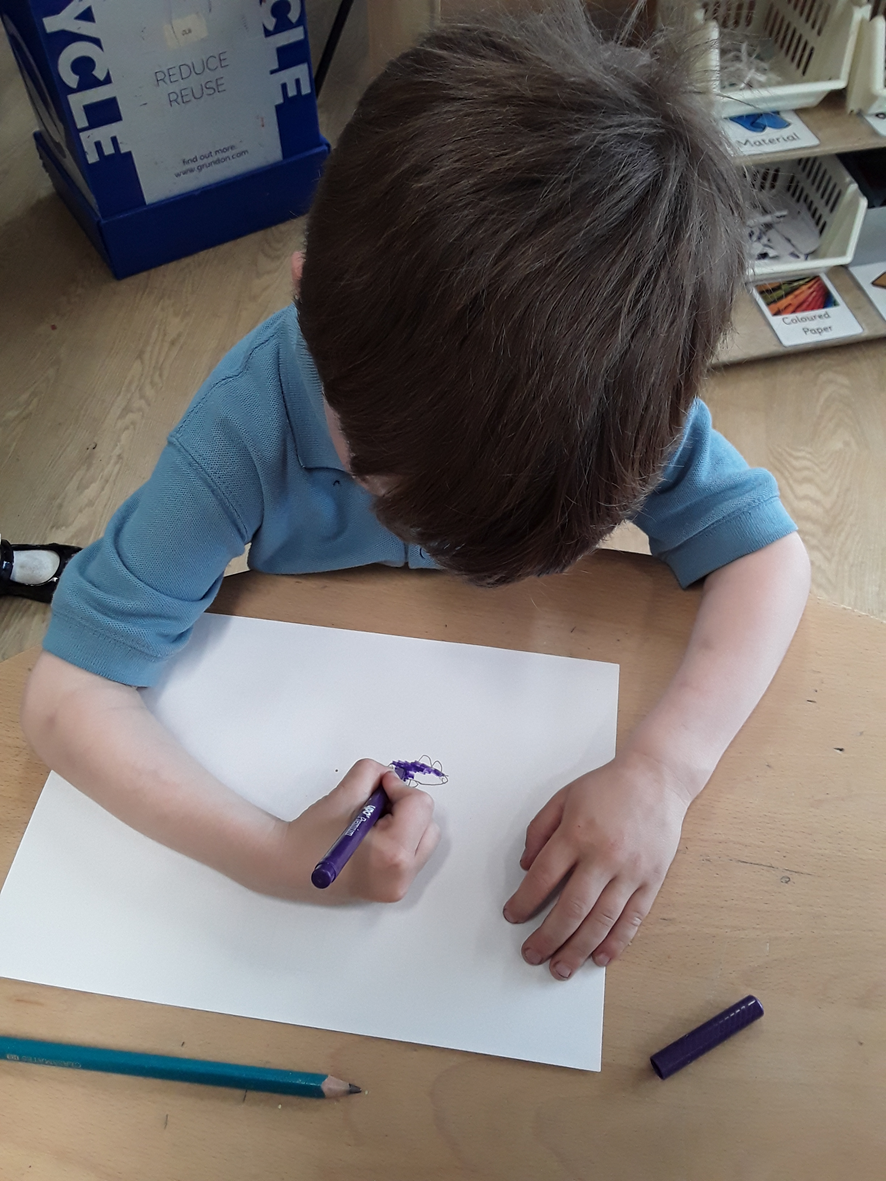 8.     TAKING TURNS
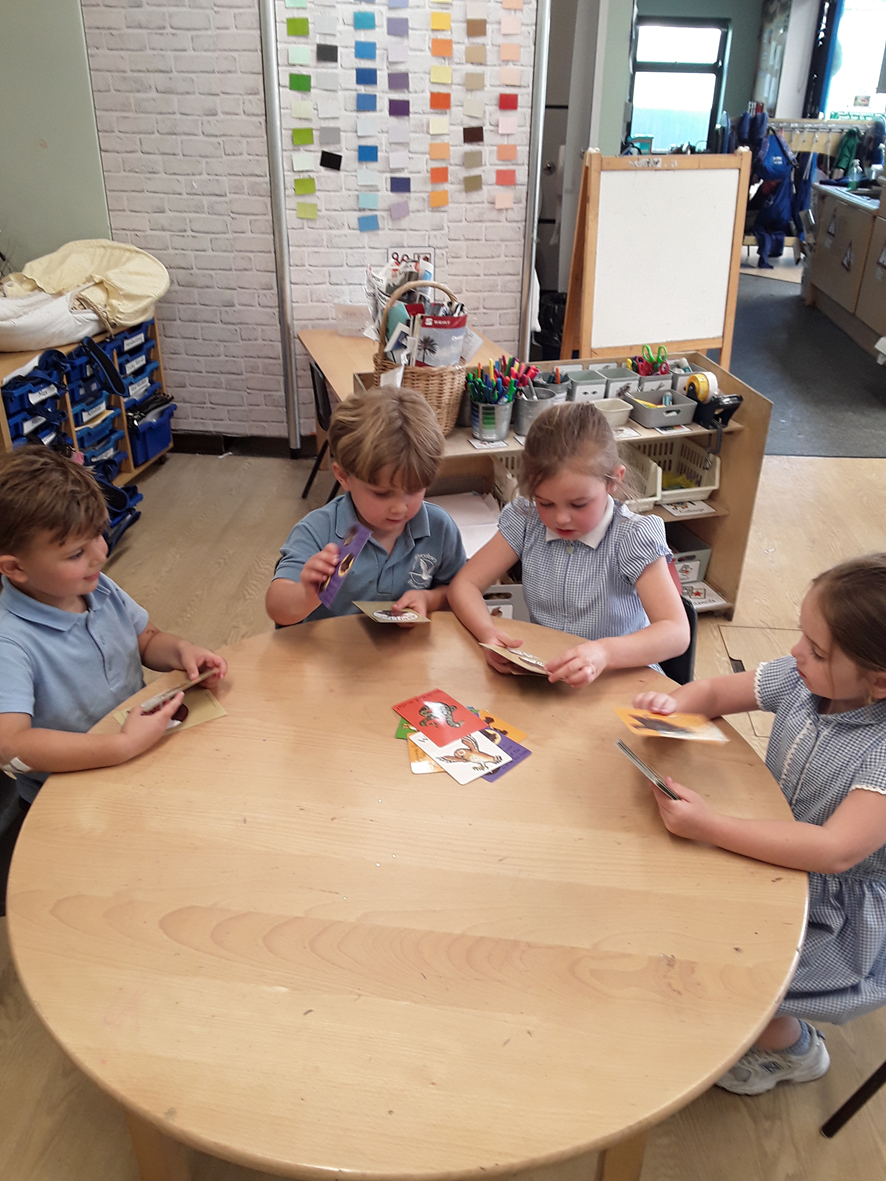 9.     IDENTIFYING FEELINGS IN THEMSELVES AND OTHERS
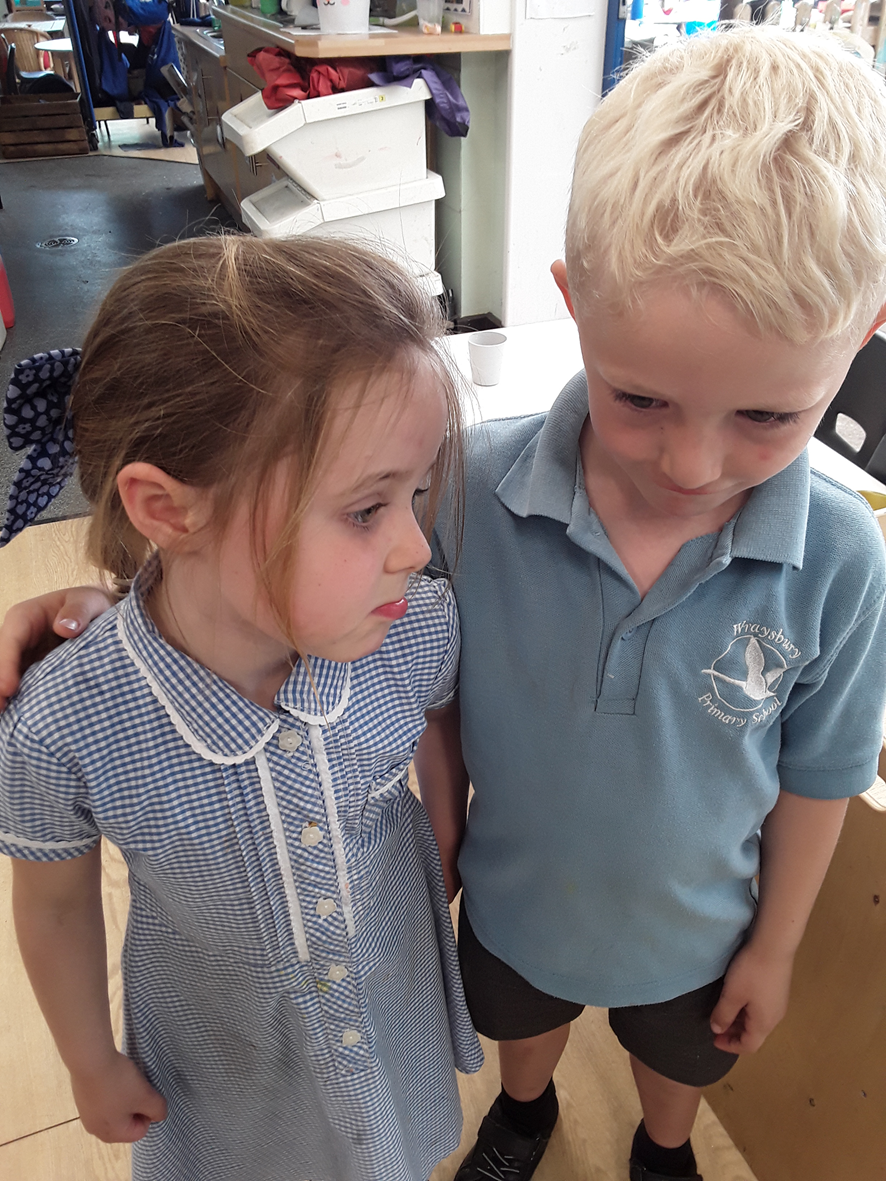 10.   SPENDING TIME IN NATURE
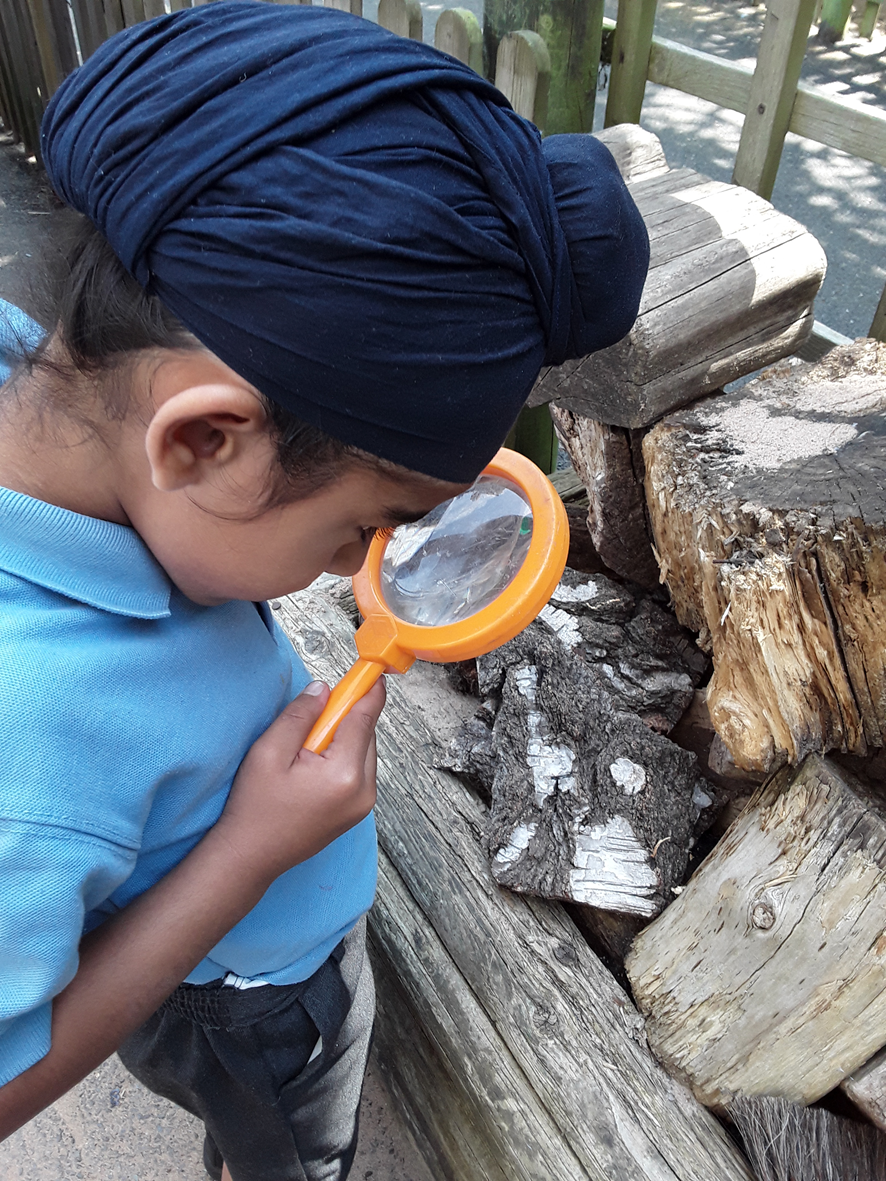 We look forward to welcoming you and your child to Wraysbury Primary School in September.
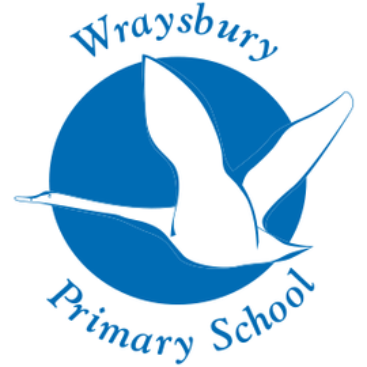